Krasové procesy
KRASOVÉ PROCESY 
V oblastiach tvorených vápencom
Vápenec sa rozpúšťa kvôli dažďom s obsahom CO2 = chemická reakcia 
KRAS 
Typ krajiny s krasovými útvarmi 
KRAS NA SLOVENSKU 
Oblasť Slovenského Rudohoria (juh Slovenska)
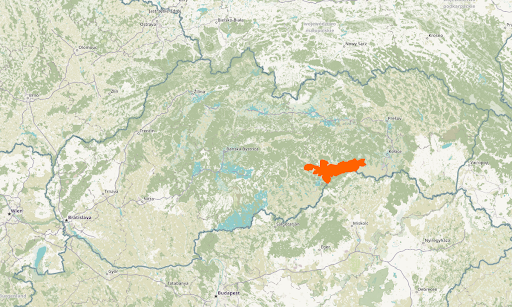 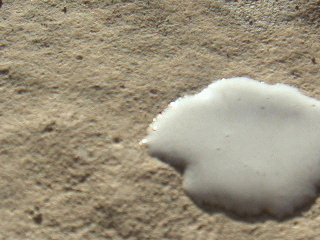 KRASOVÉ ÚTVARY
POVRCHOVÉ
PODZEMNÉ
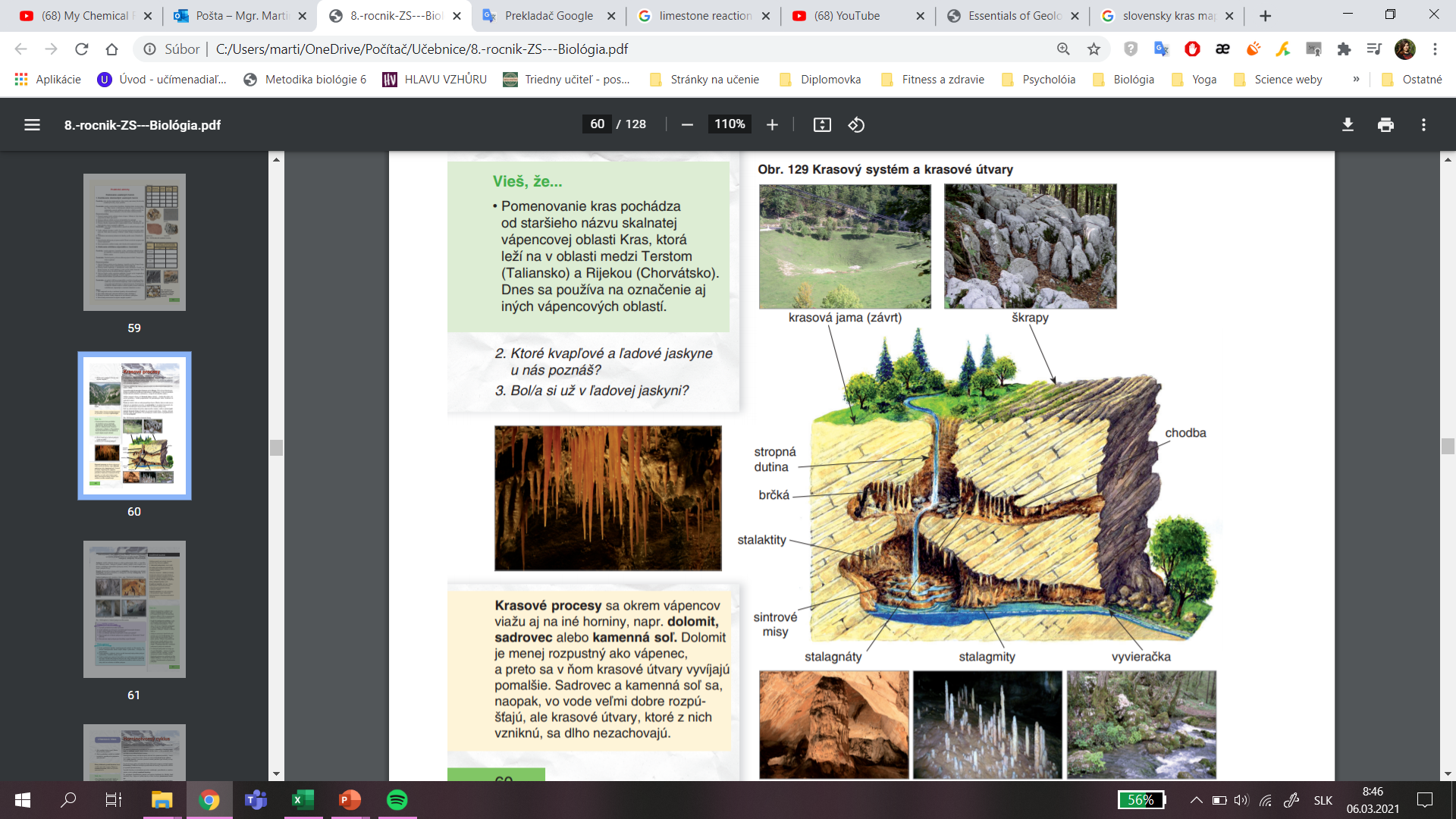 POVRCHOVÉ
Krasové jamy (závrt) 
Škrapy 
Ponor
Vyvieračka
PODZEMNÉ
Priepasti 
Jaskyne 
Kvapľové útvary (stalaktity, stalagmity, stalagnáty)
Krasové jamy (závrt)
Priehlbiny v zemi, 
miskovité alebo lievikovité
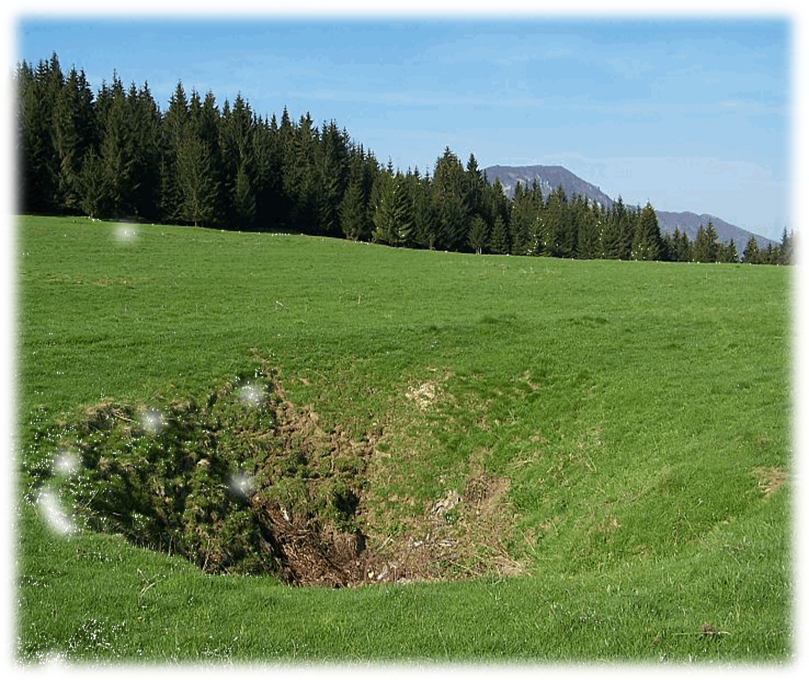 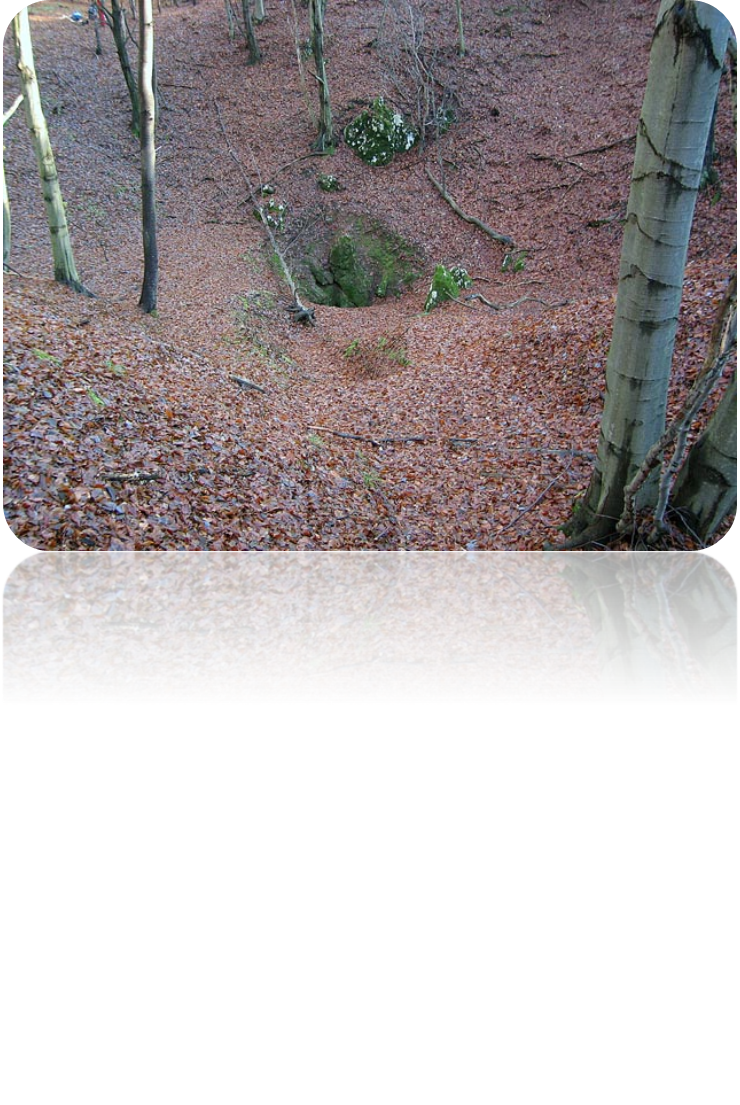 hlboké ryhy, žliabky, výčnelky
Škrapy
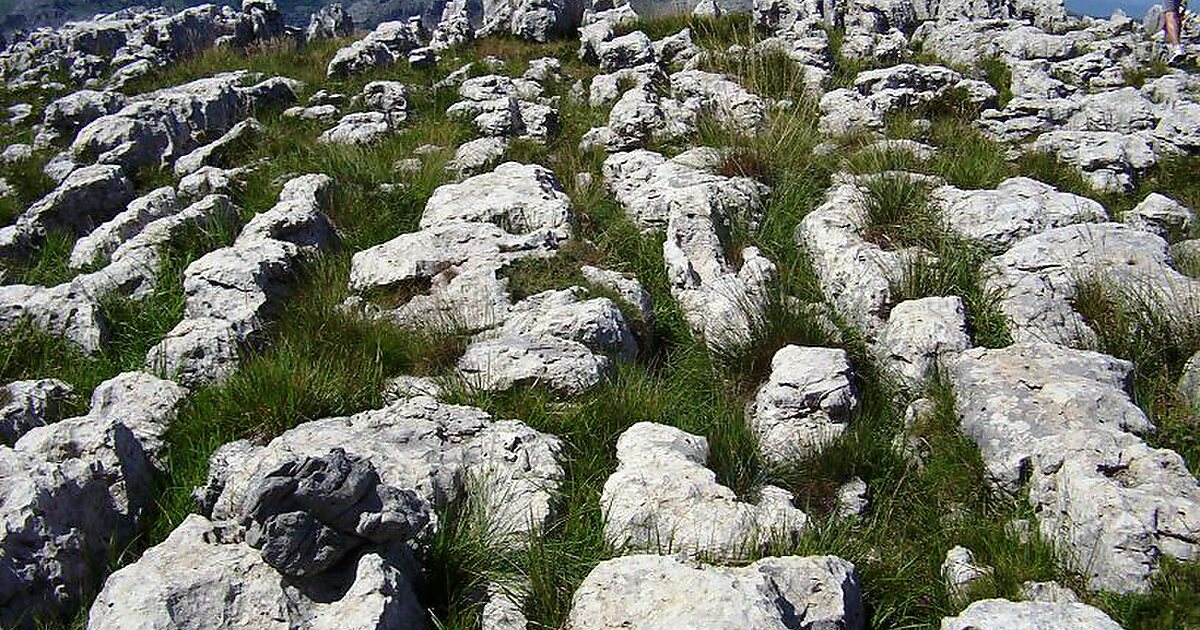 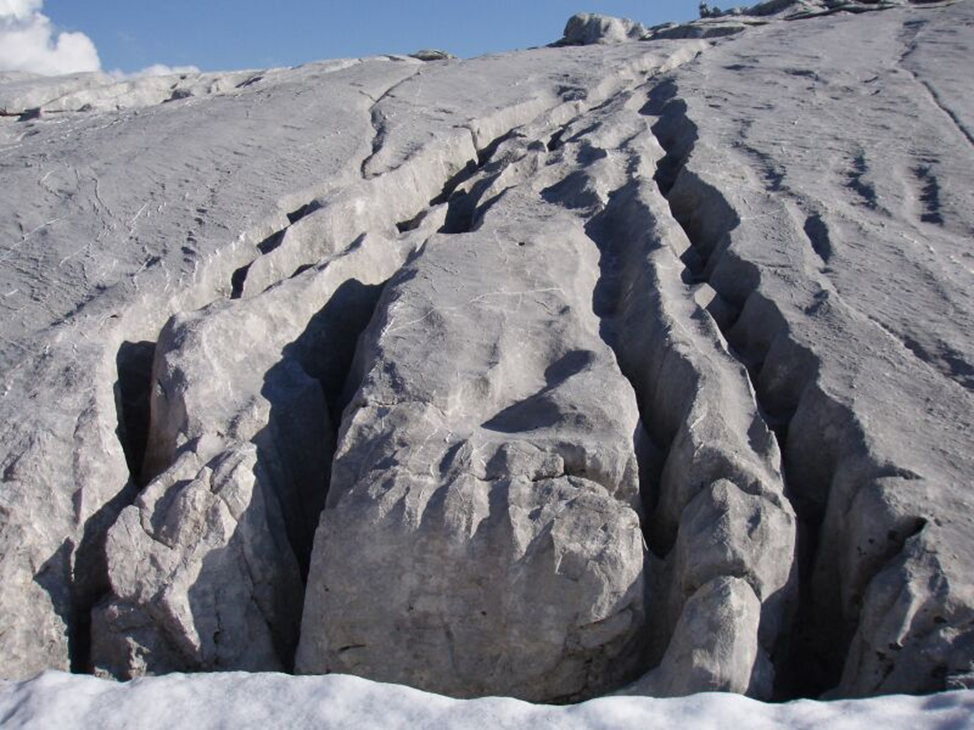 Ponor
Miesto,  kde sa voda prepadáva pod zem
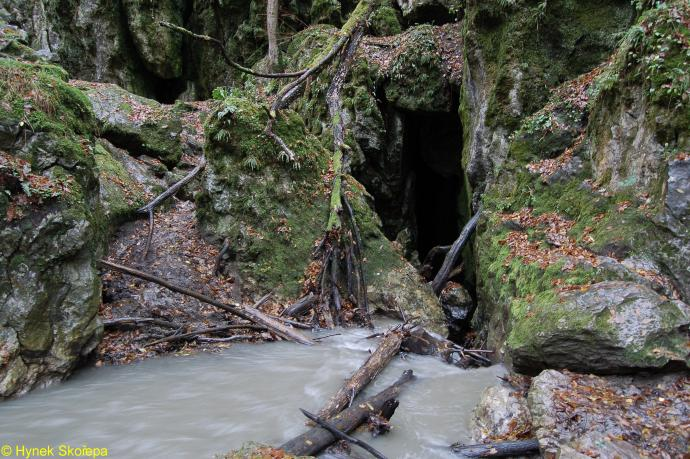 Vyvieračka
Miesto, kde sa voda opäť objavuje na zemskom povrchu
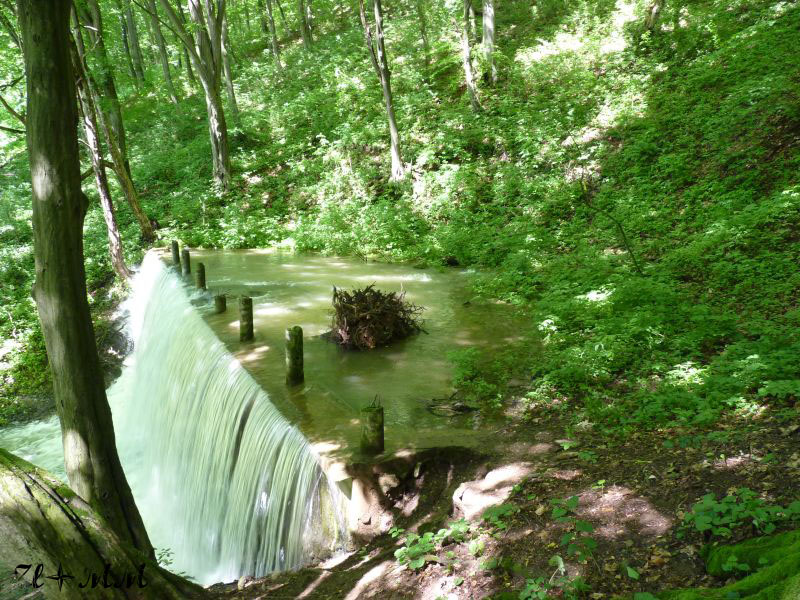 Biela vyvieračka 
v Slovenskom krase
V miestach, kde sa voda dostáva do podzemia = komín. Postupným rozširovaním vzniká priepasť.
Priepasť
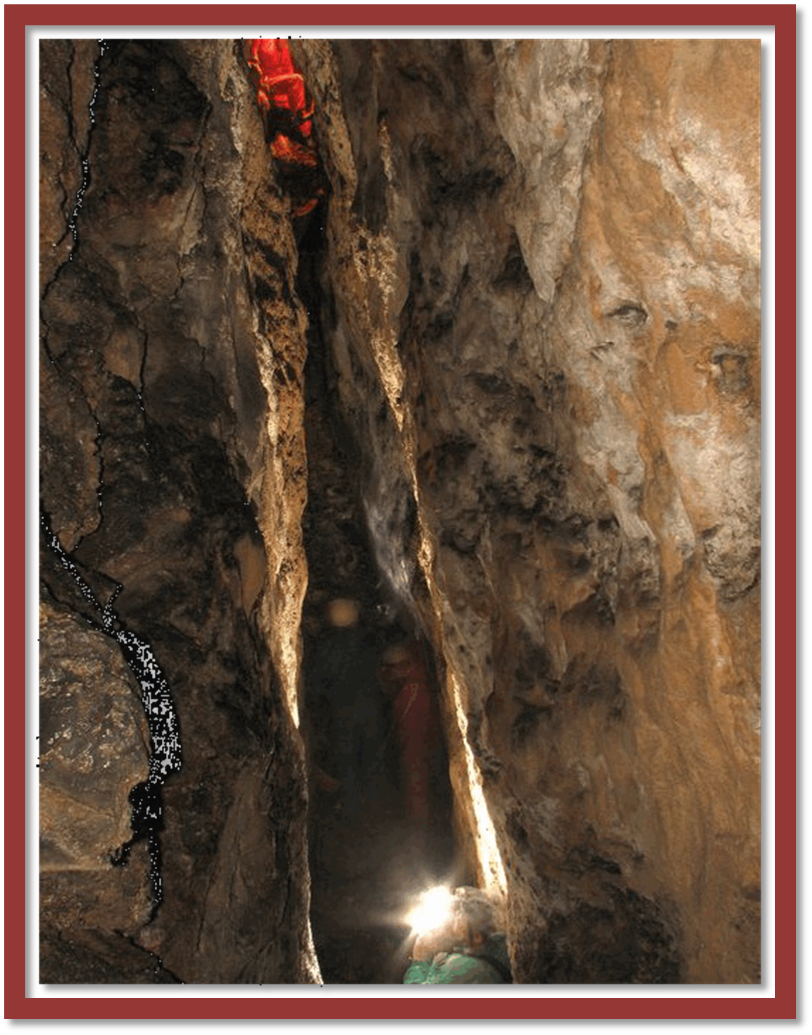 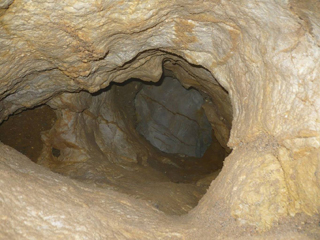 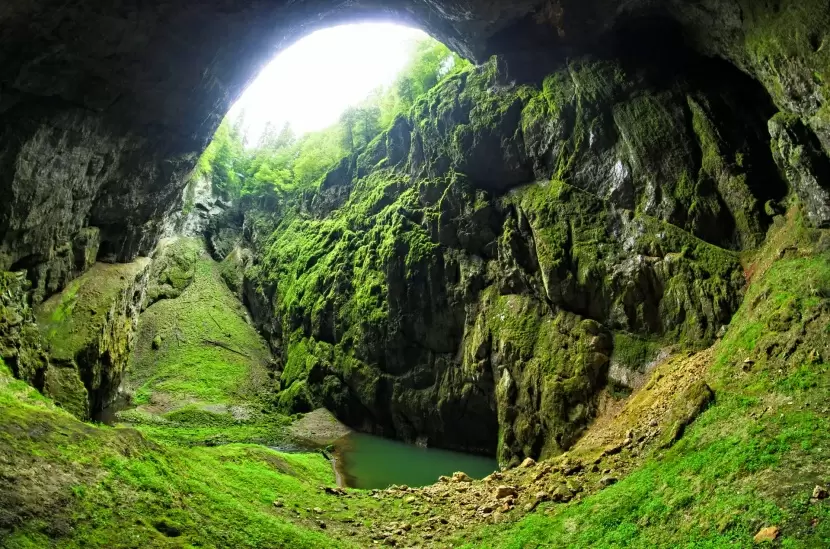 Jaskyne
rozsiahle podzemné bludiská vymodelované podzemnou vodou
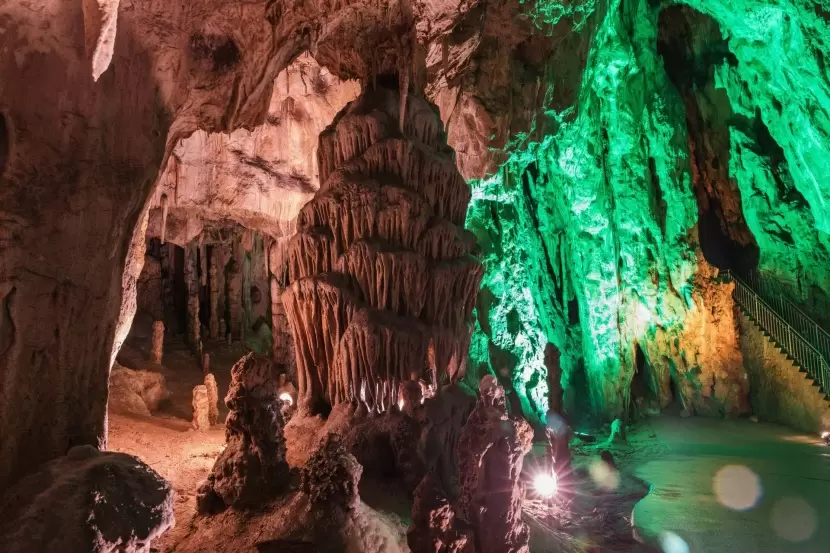 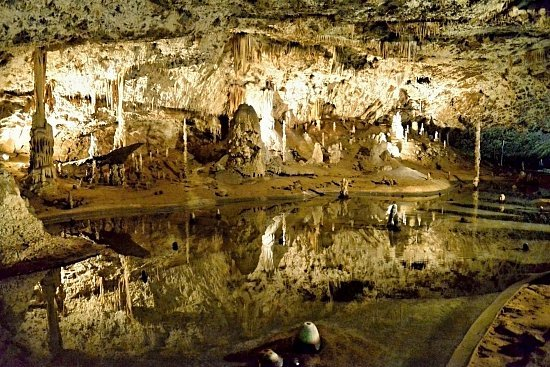 ÚTVARY
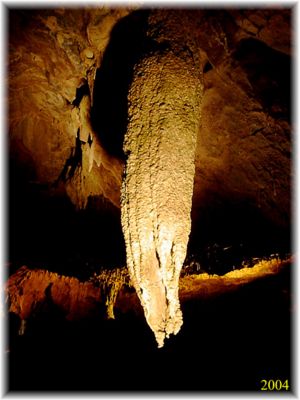 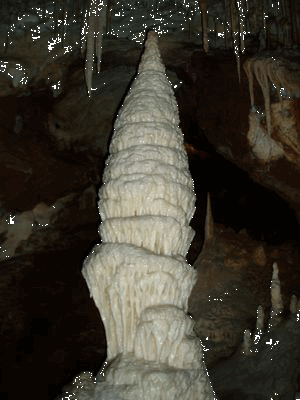 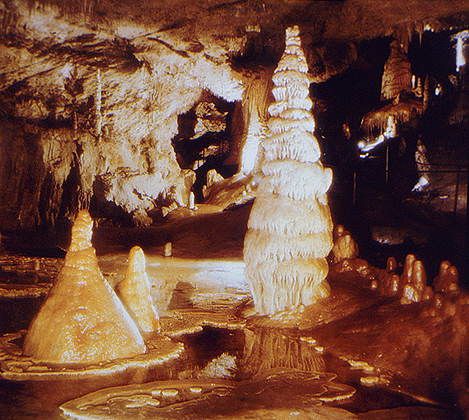 Jaskyňa DOMICA
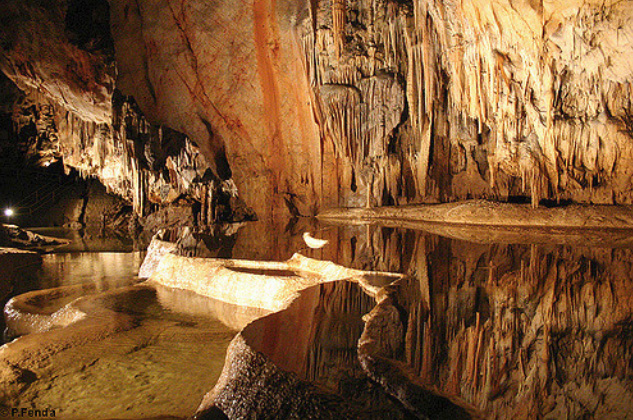 Sprístupnené jaskyne na Slovensku
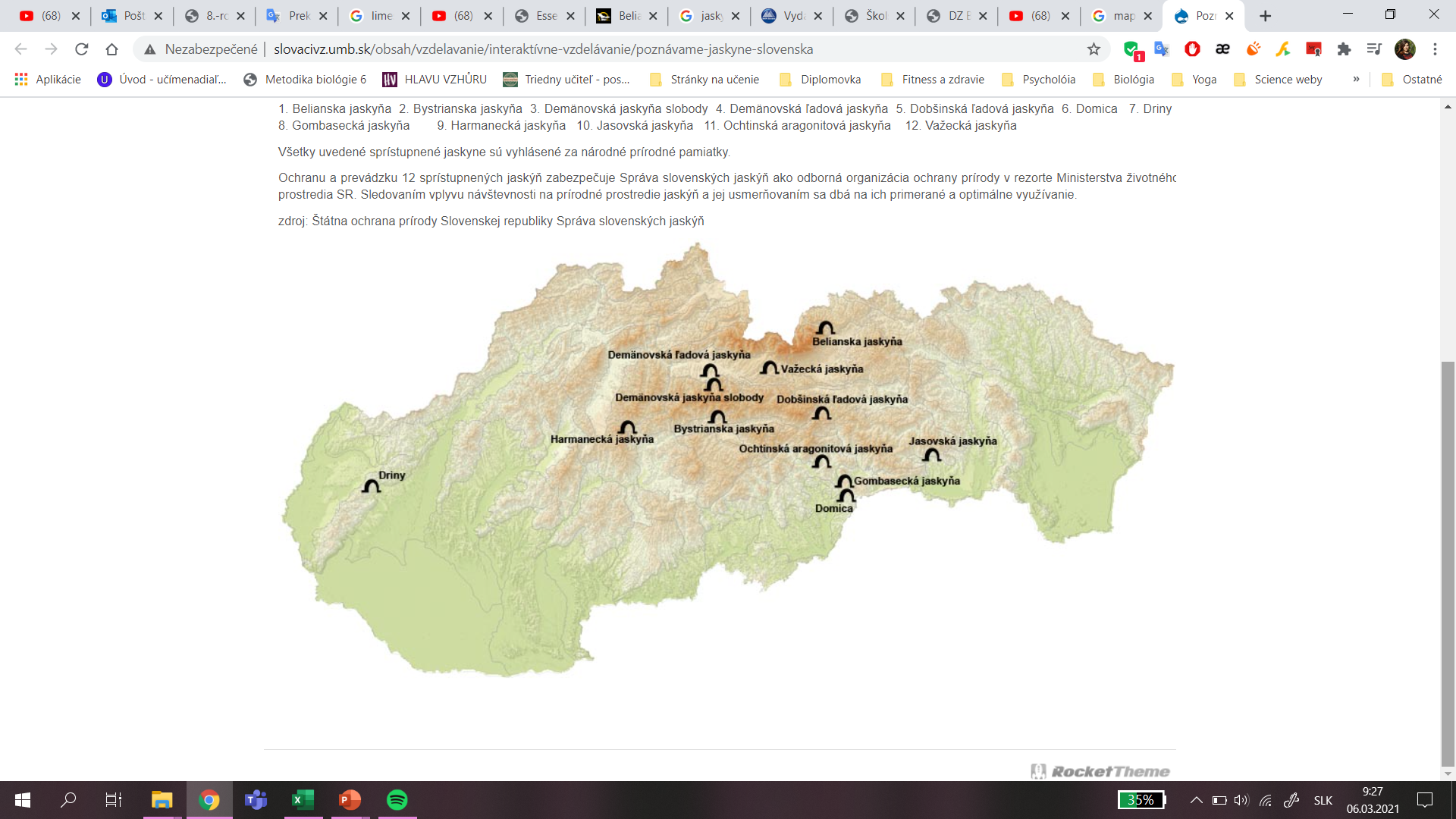 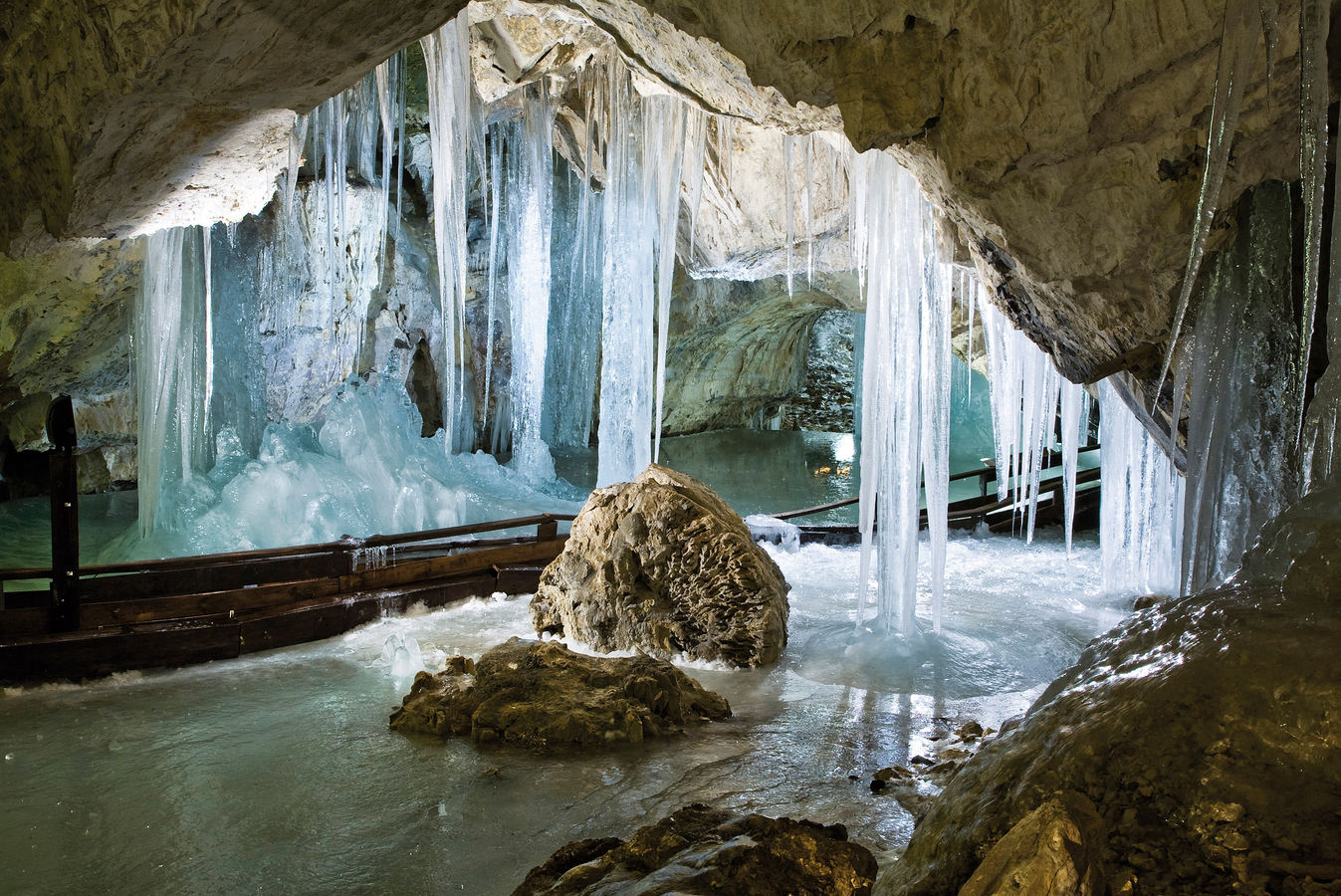 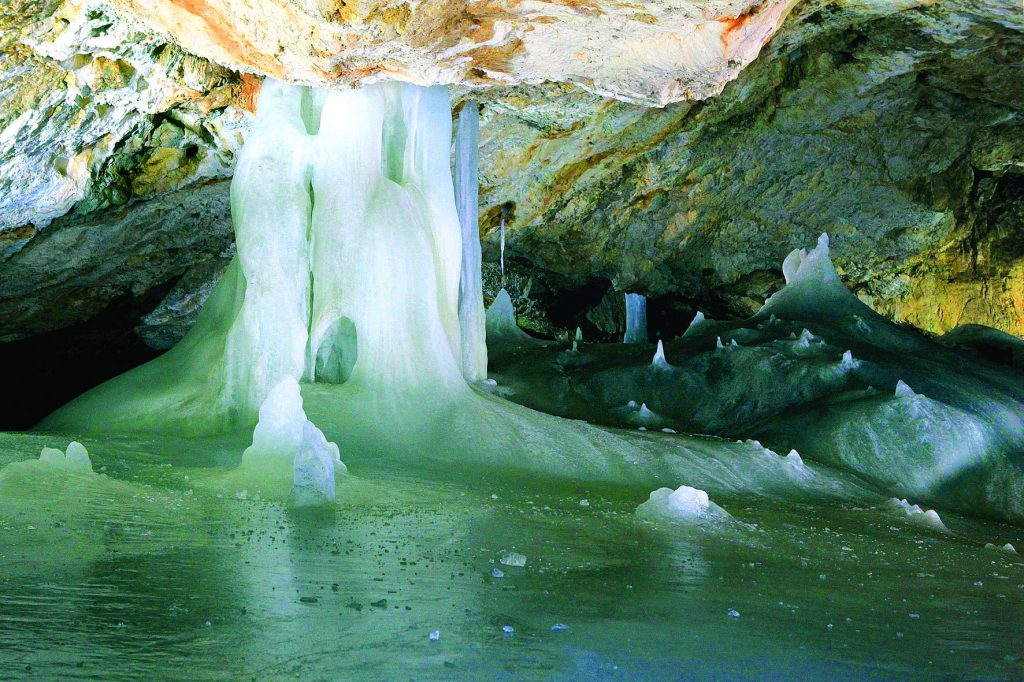 V dôsledku otepľovania mizne kvapľová výzdoba v jaskyniach!
Dobšinská ľadová jaskyňa
Demänovská ľadová jaskyňa
Význam jaskýň
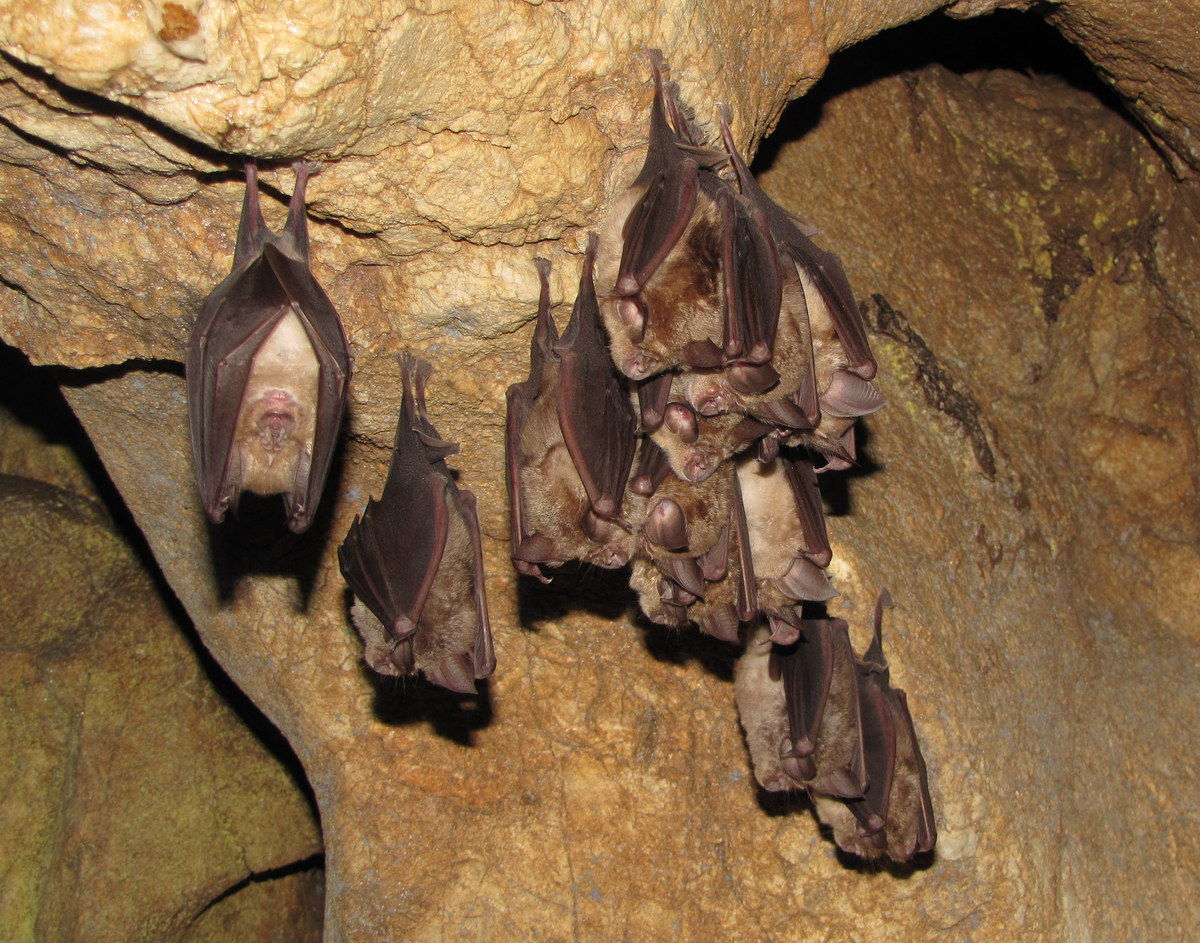 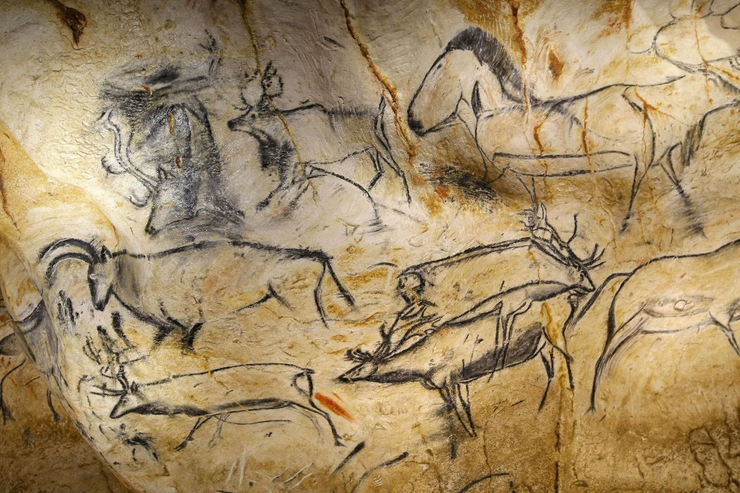 Životné prostredie pre živočíchy (netopiere) 
Kedysi v nich žil človek (nástenné maľby) 
Liečivé účinky (Gombasecká, Bystrianska jaskyňa)  
Turistický ruch